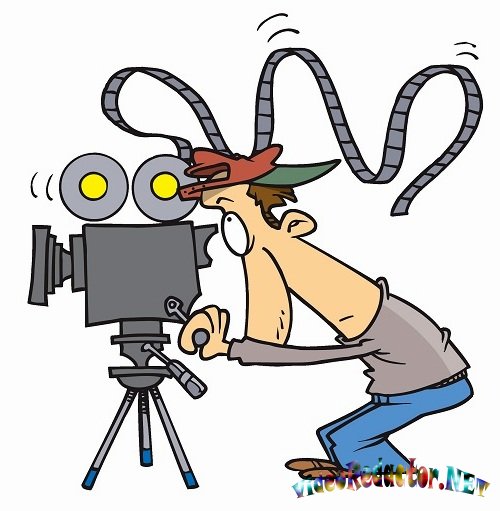 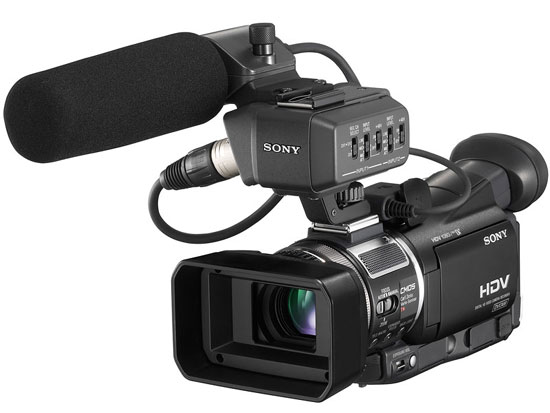 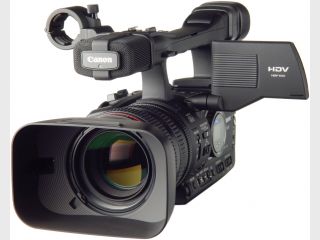 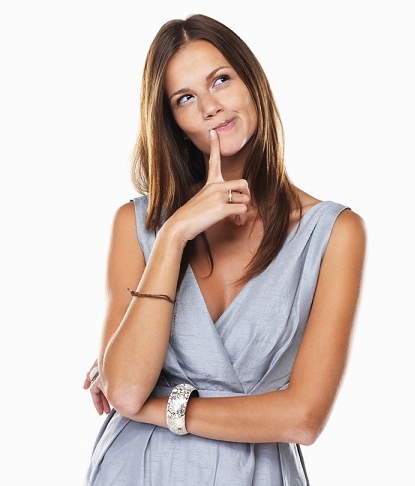 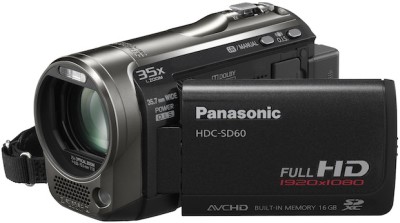 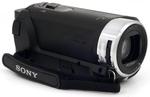 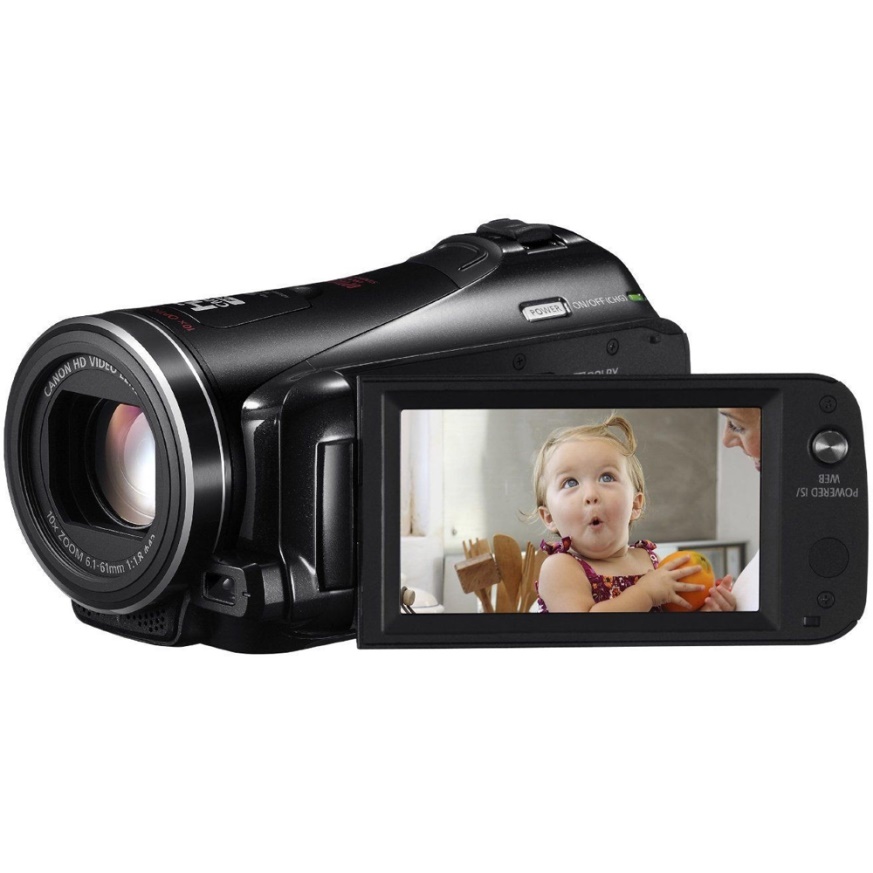 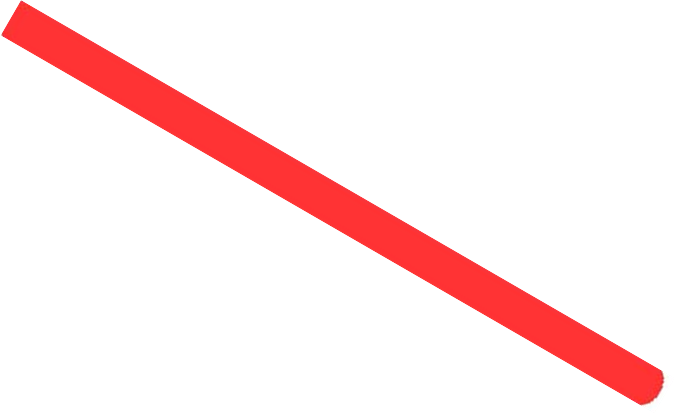 аналоговая
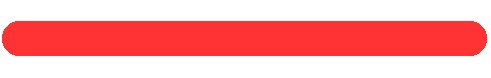 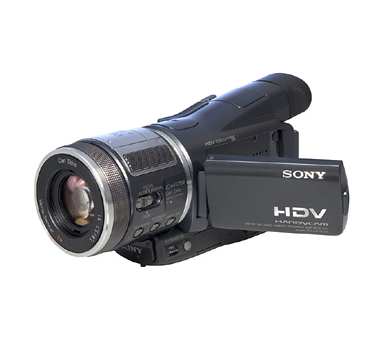 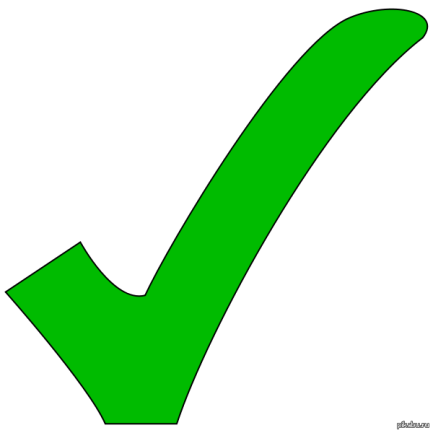 HD или HDD?
Это совершенно разные понятия, которые часто путают. 
HD – означает, что камера работает в режиме высокой чёткости (новый стандарт i1080).
 HDD – в камере используется жёсткий диск (Hard Disk Drive) в качестве носителя.
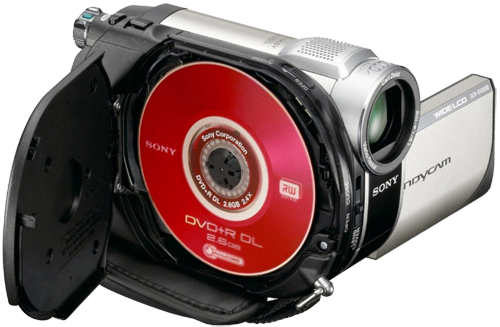 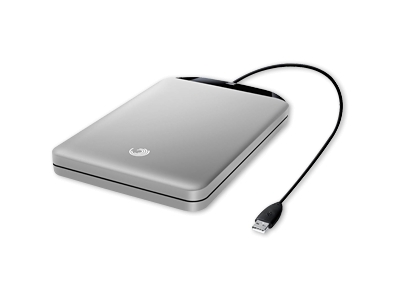 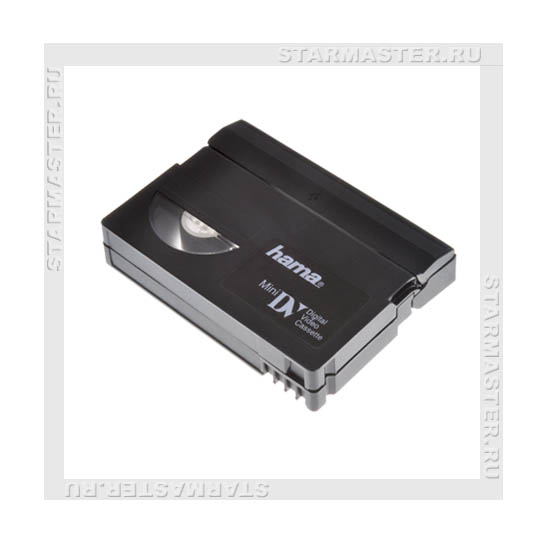 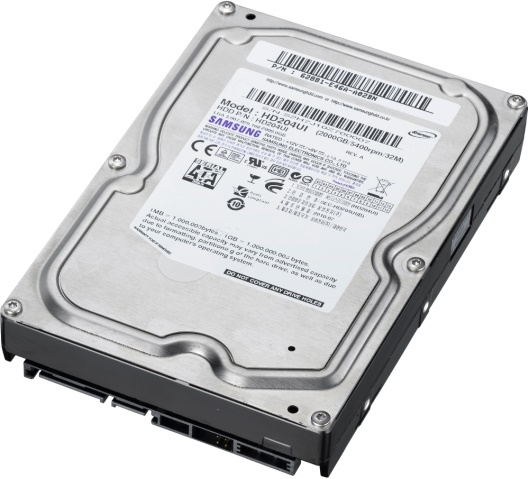 HDV или AVCHD?
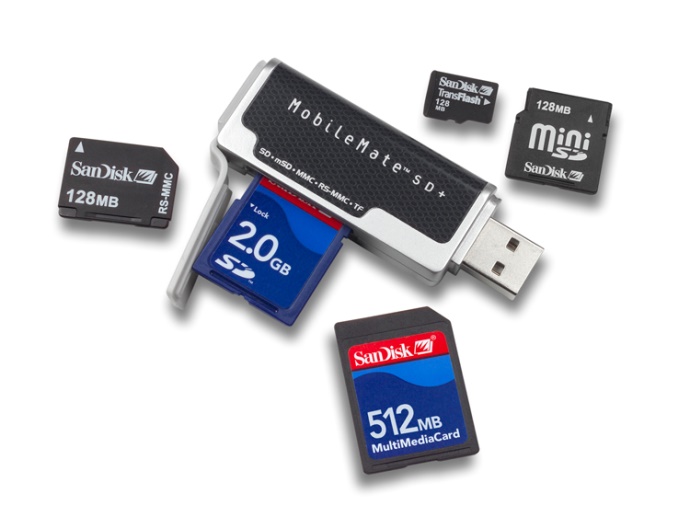 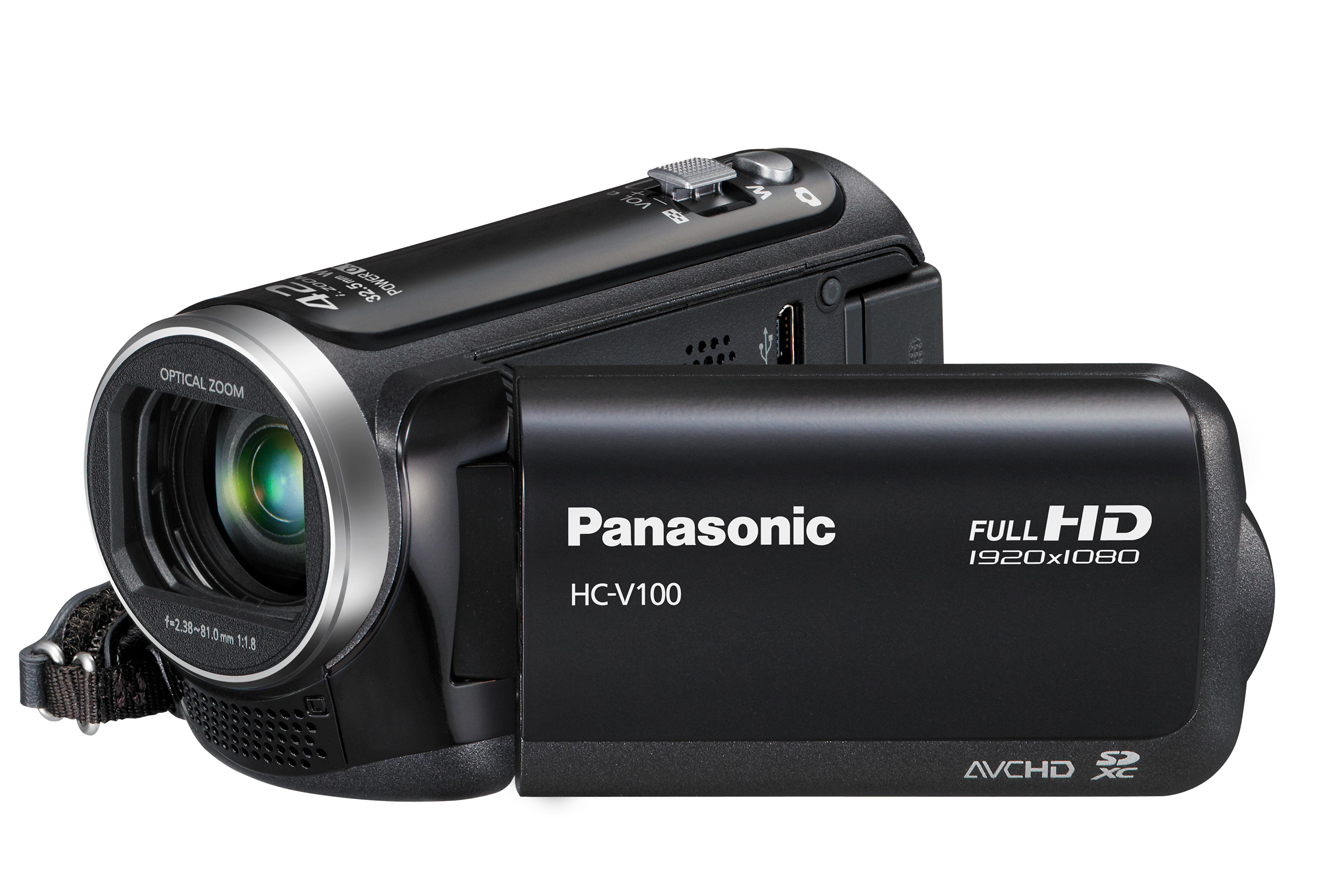 Баланс белого
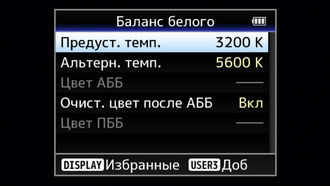 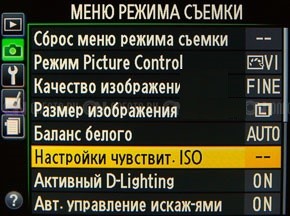 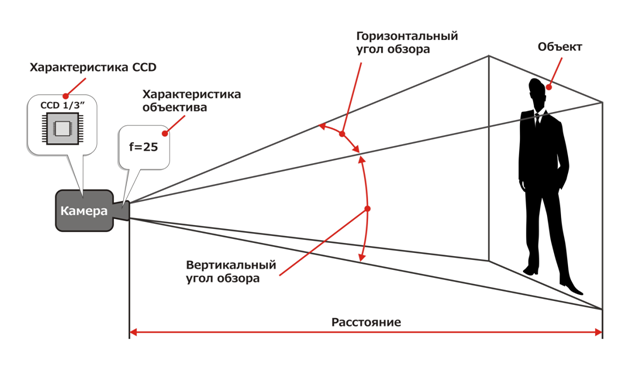 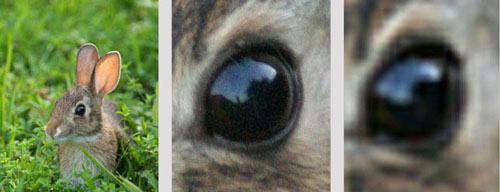 оптическое
цифровое
ПЗС-матрица. Разрешение
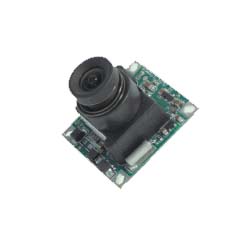 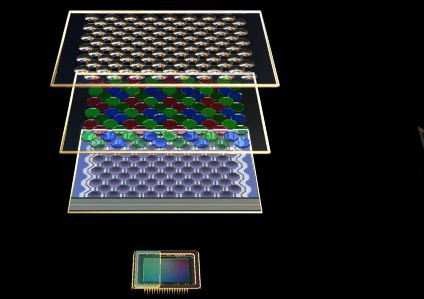 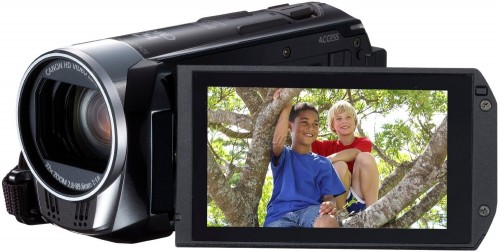 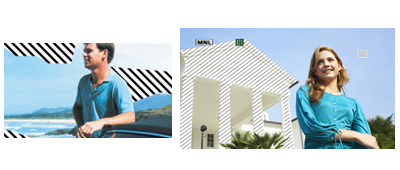 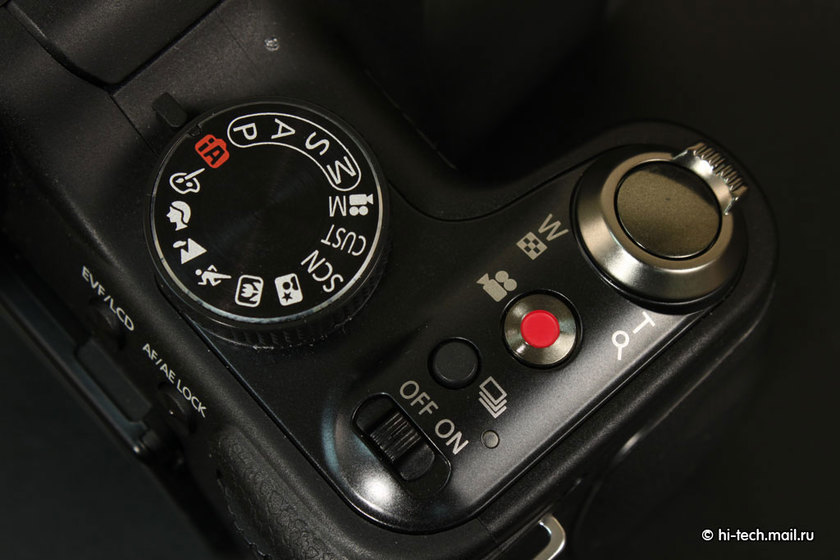 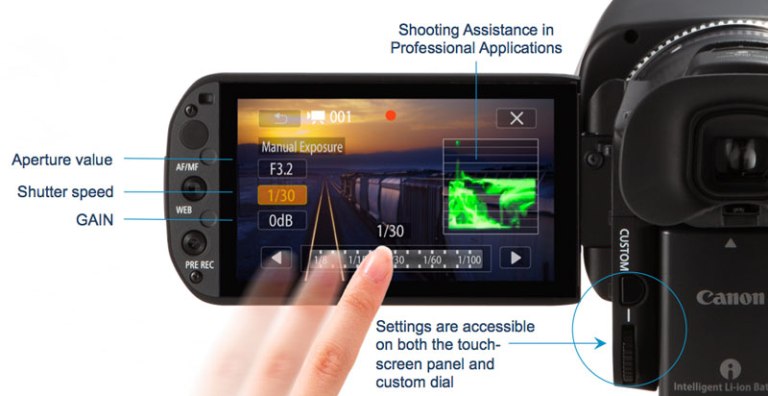 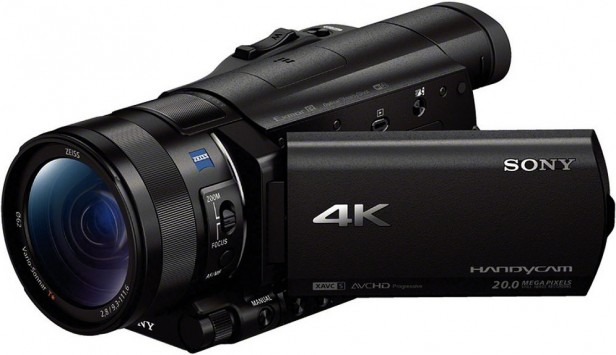 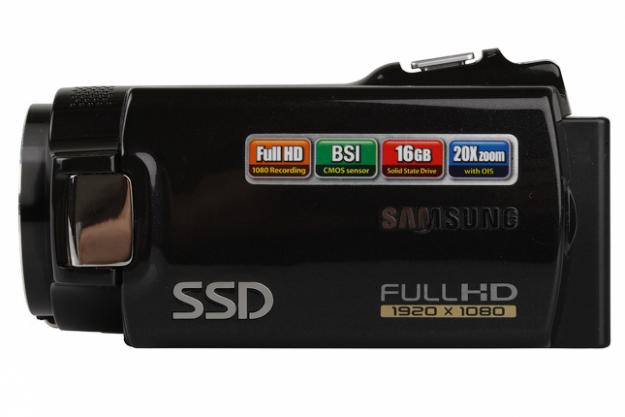 В каком реальном формате 
производится запись?
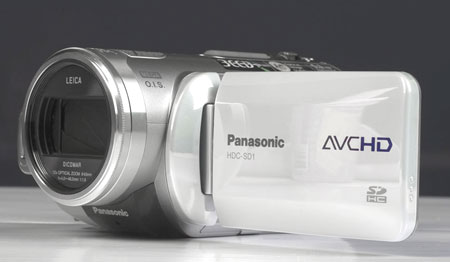 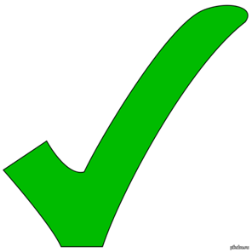 1920х1440